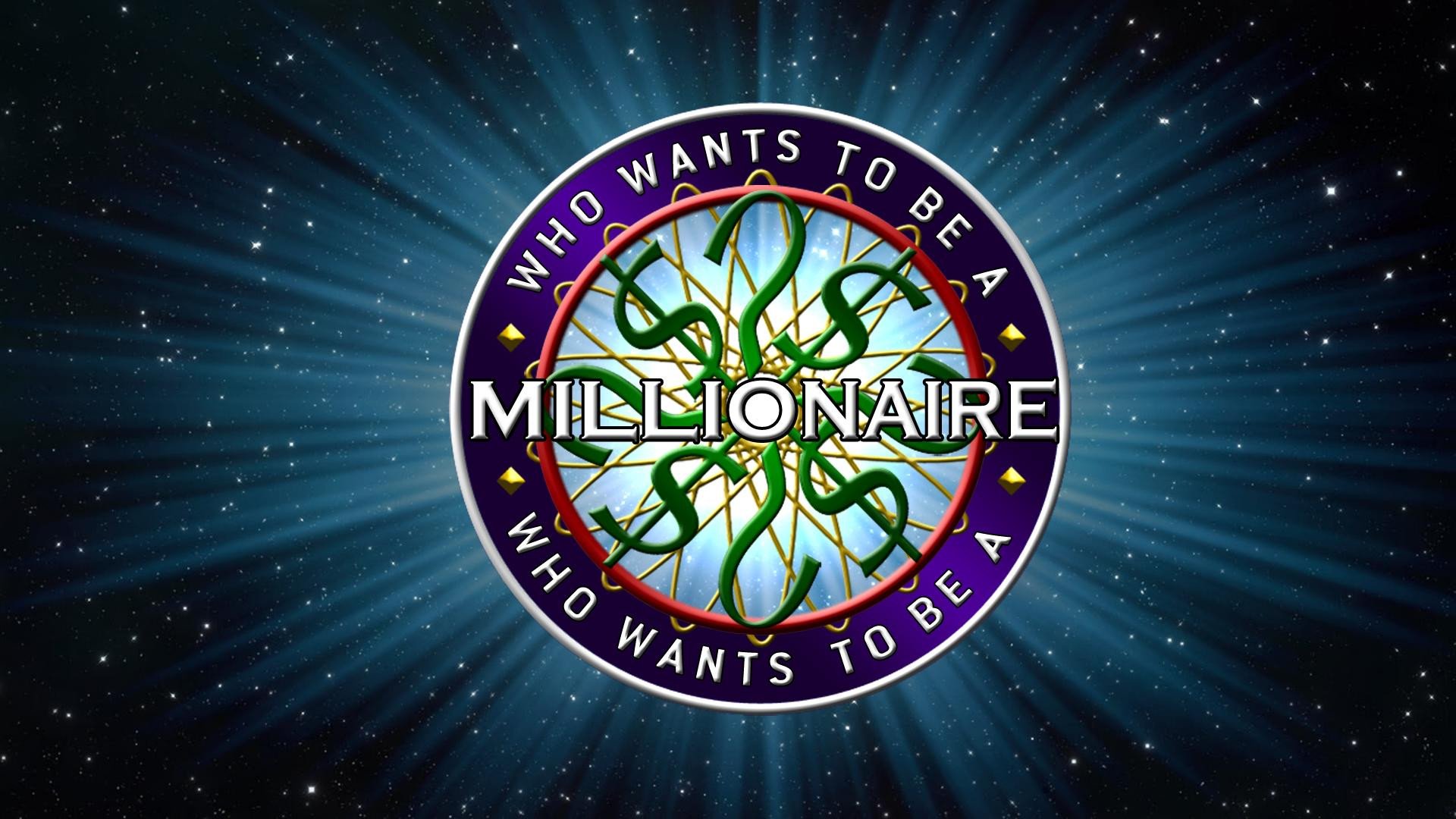 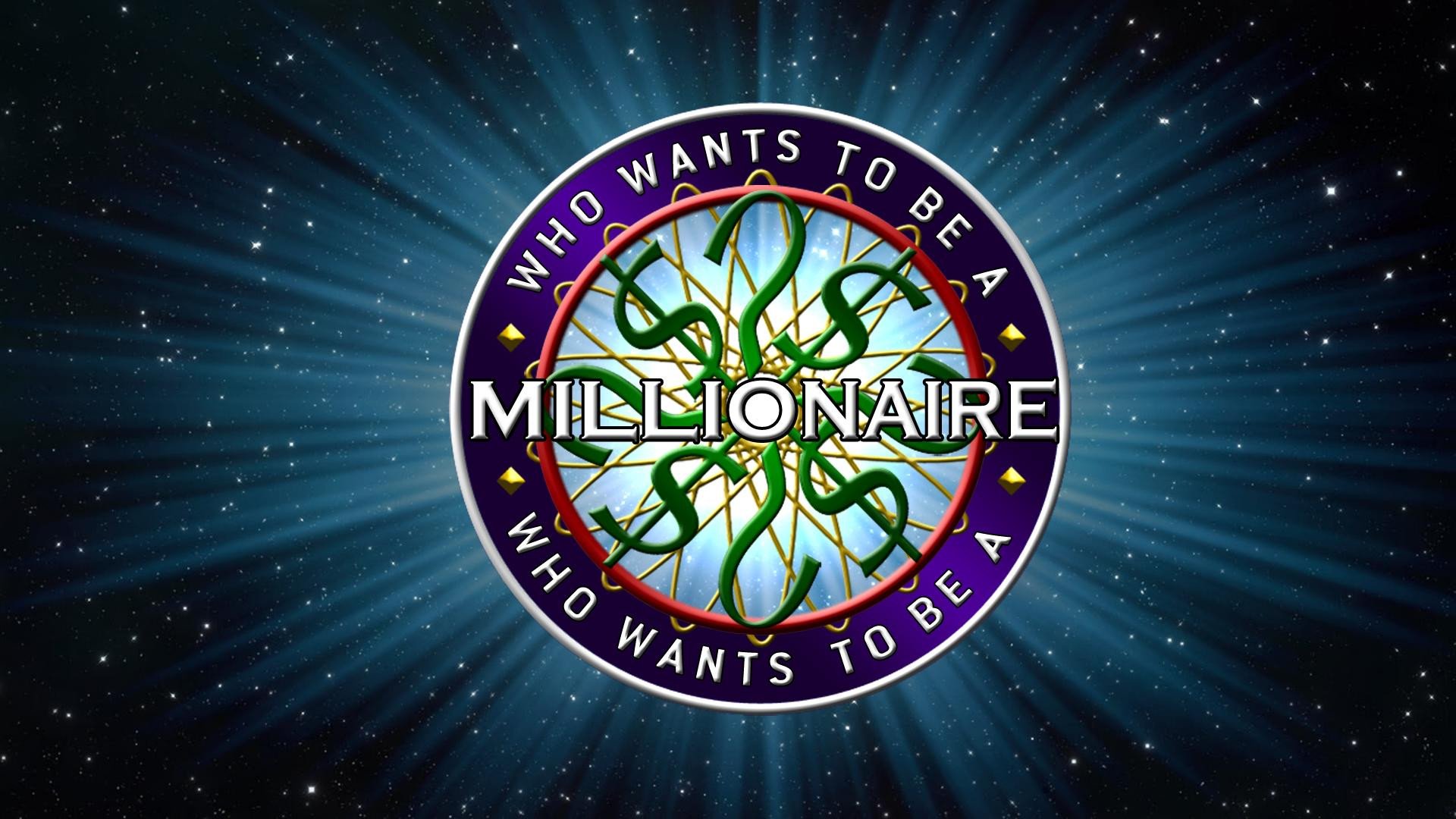 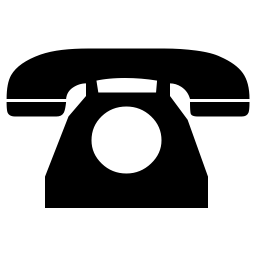 50:50
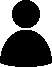 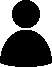 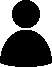 15         120,000
14         80,000
13         50,000
12         35,000
11         25,000
10         15,000
9            9,000
8            6,000
7            3,600
6            2,000
5            1,000
4            500
3            300
2            200
1            100
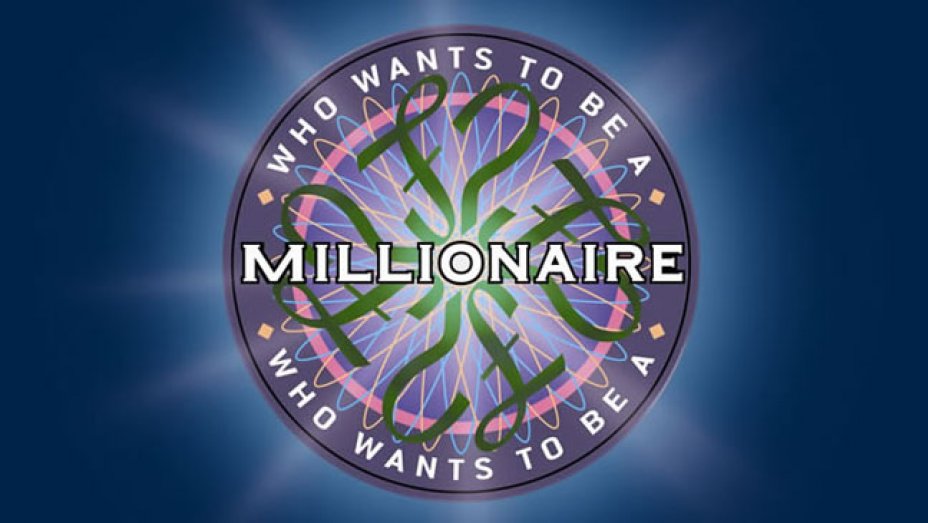 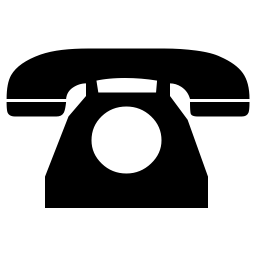 50:50
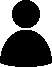 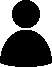 Key
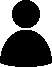 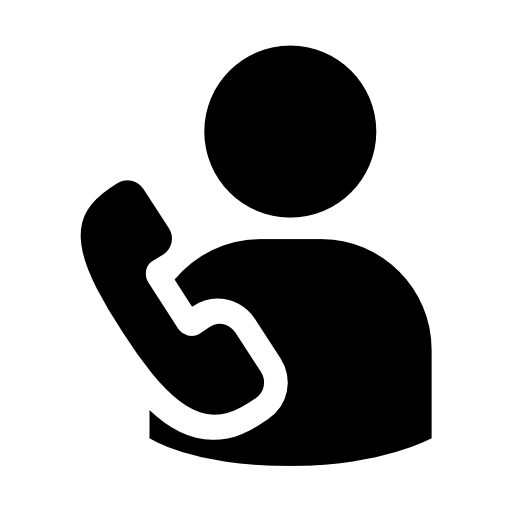 1. _______ raiding for camels was a significant part of Bedouin life hasbeen documented in Wilfed Thesiger’s Arabian Sands.
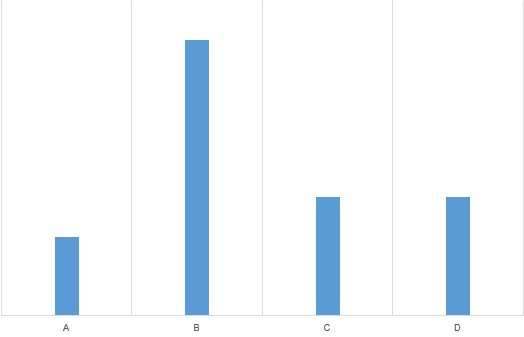 B: That
A: Which
CALLING!
C: What
D: Where
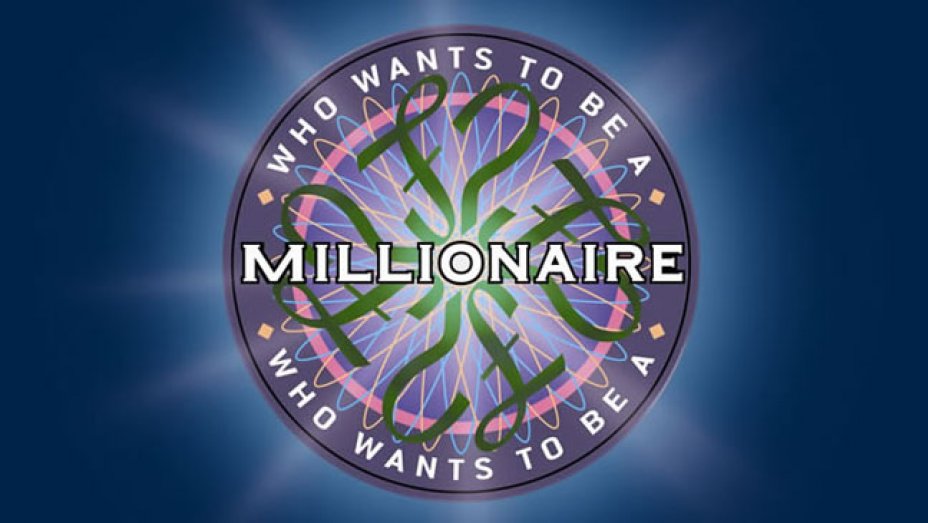 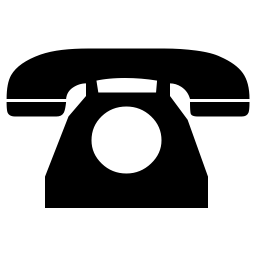 50:50
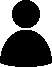 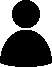 Key
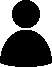 Question 2:The little boy pleaded _____ not to leave him alone in the dark.
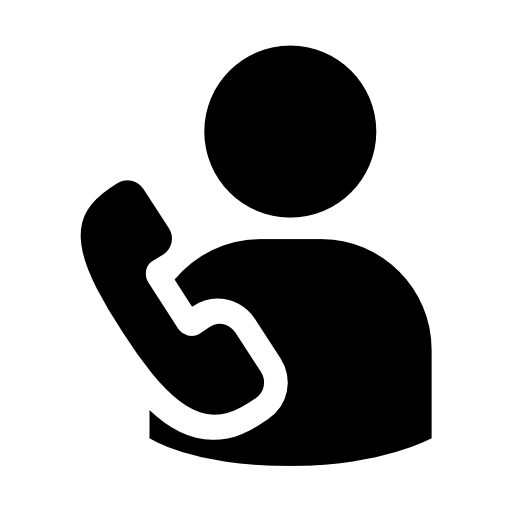 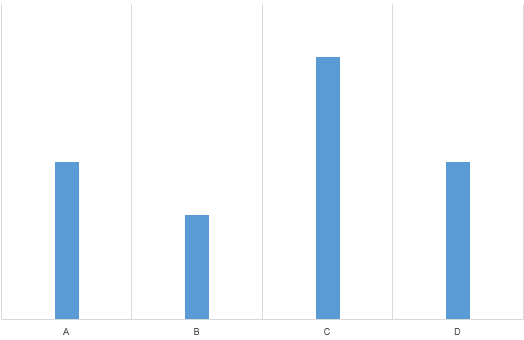 B. his mother
A. on his mother
CALLING!
D. at his mother
C. with his mother
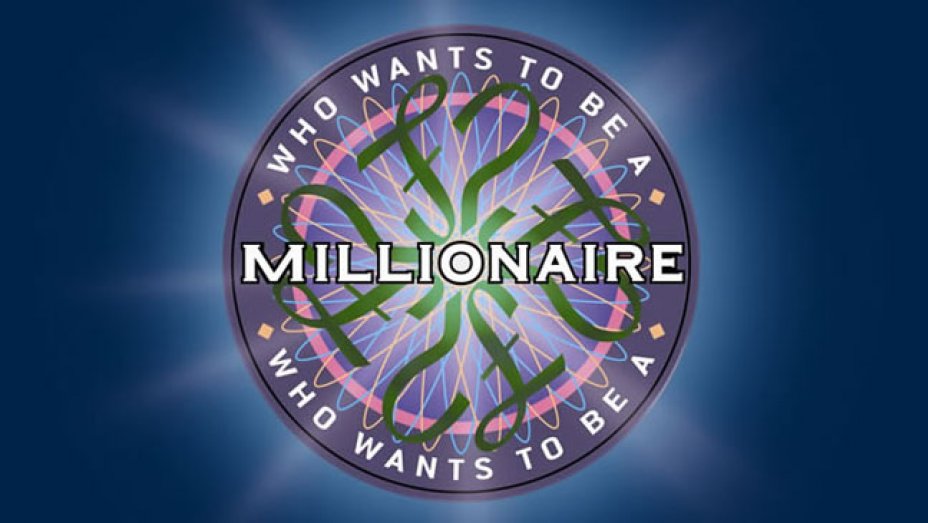 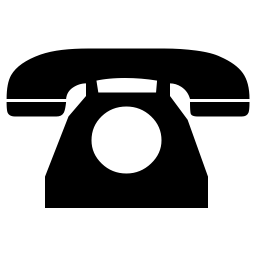 50:50
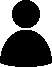 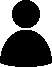 Key
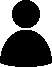 Question 3:_____, the people who come to this club are in their twenties and

thirties.
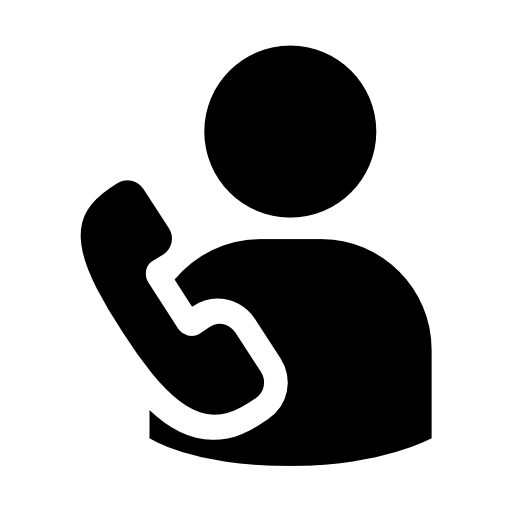 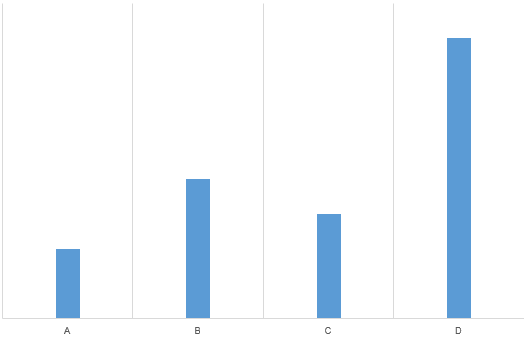 A. Virtually
B. Altogether
CALLING!
C. To a degree
D. By and large
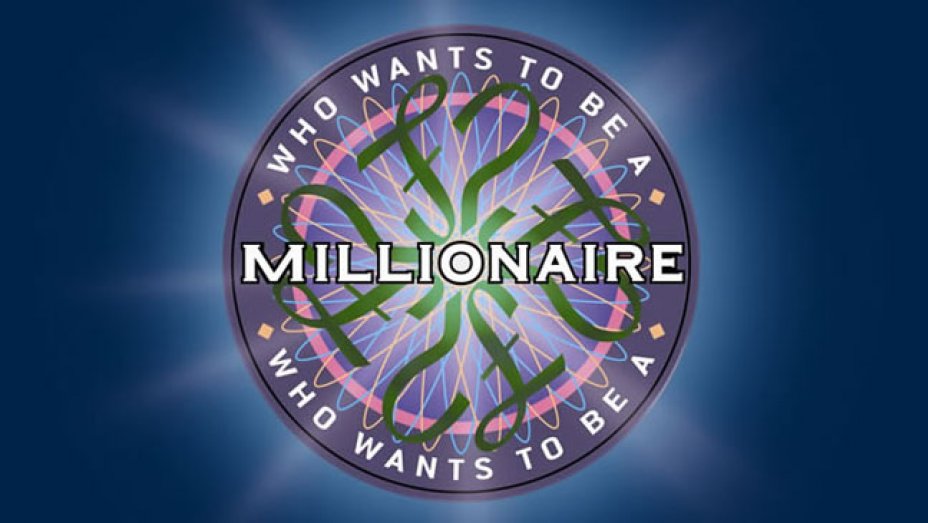 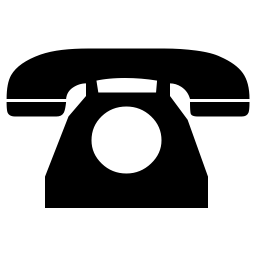 50:50
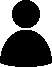 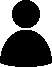 Key
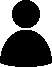 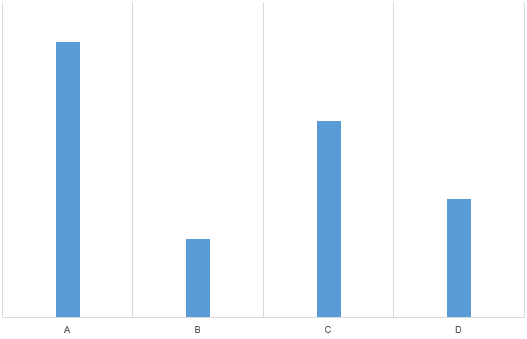 Question 4.The TV station, in _______ to massive popular demand, decided not to discontinue the soap
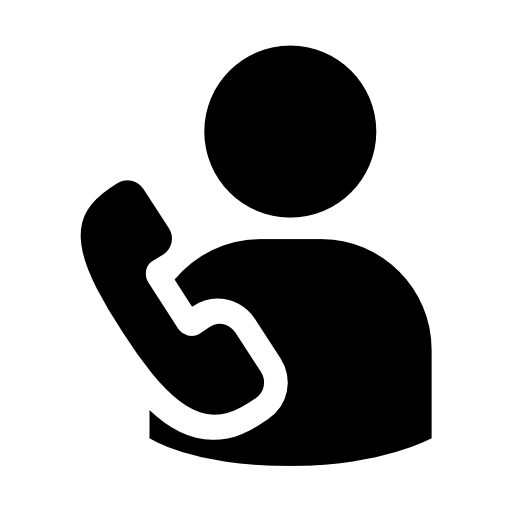 B. reaction
A. response
CALLING!
C. answer
D. rely
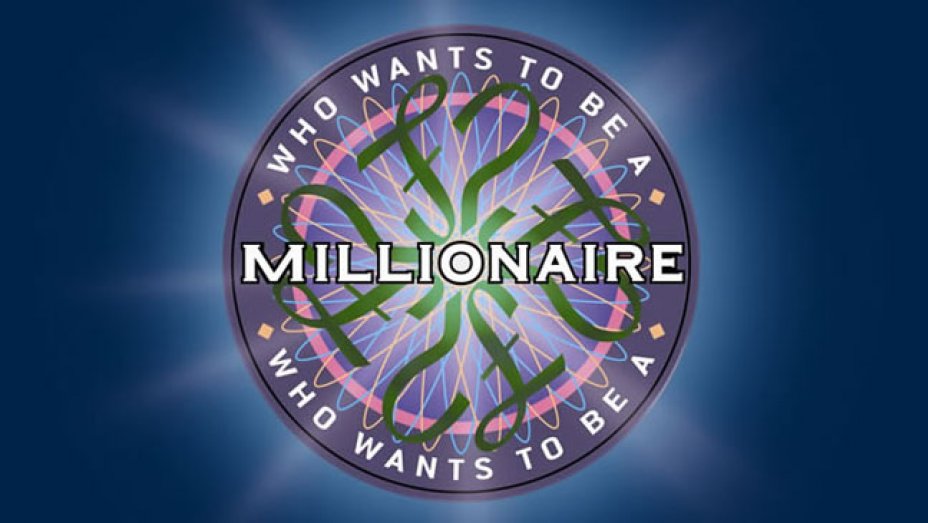 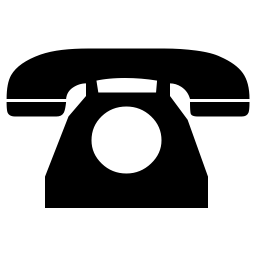 50:50
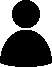 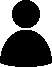 Key
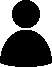 Question 5.Last week, when John arrived at the airport, the plane __________.
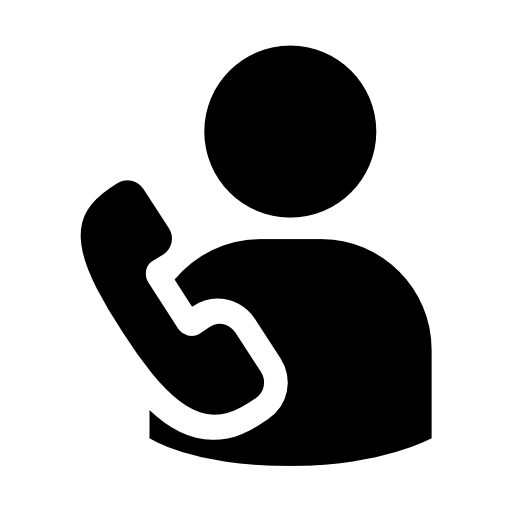 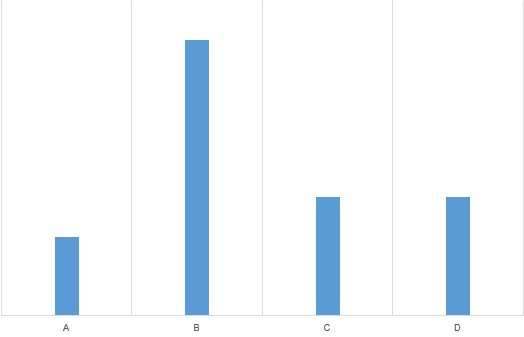 B. had taken off.
A. took off.
CALLING!
C. will take off.
D. takes off.
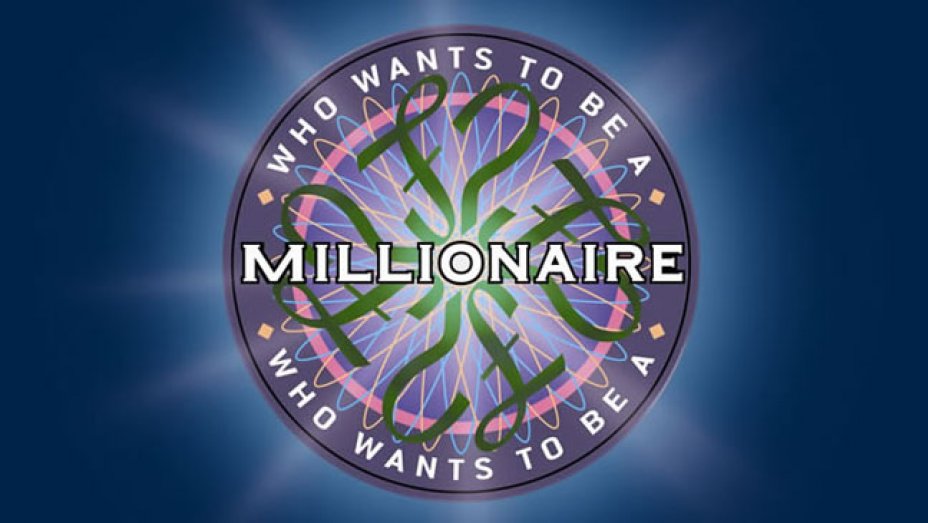 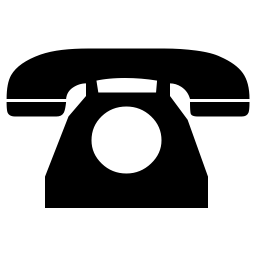 50:50
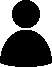 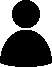 Key
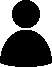 Question 6: The salary of a bus driver is much higher ................
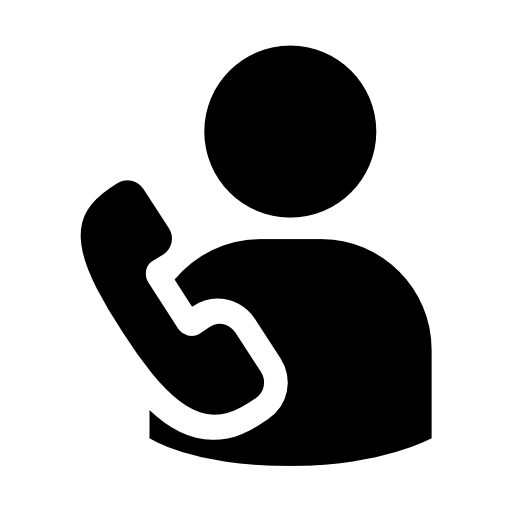 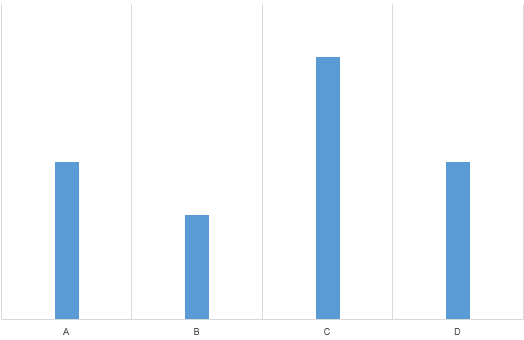 B. than a teacher
A . than that of a teacher
CALLING!
C .In comparison with the salary of a teacher
D . to compare as a teacher
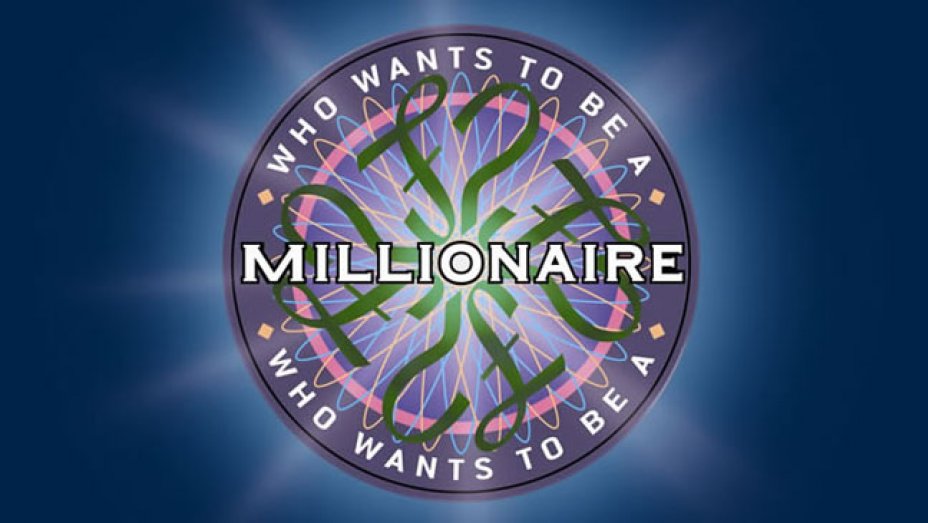 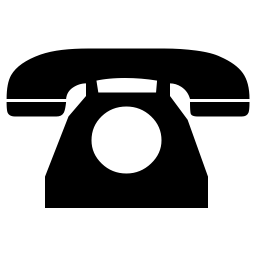 50:50
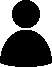 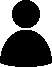 Key
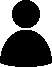 Question 7. Is was a difficult time, but we never gave up hope
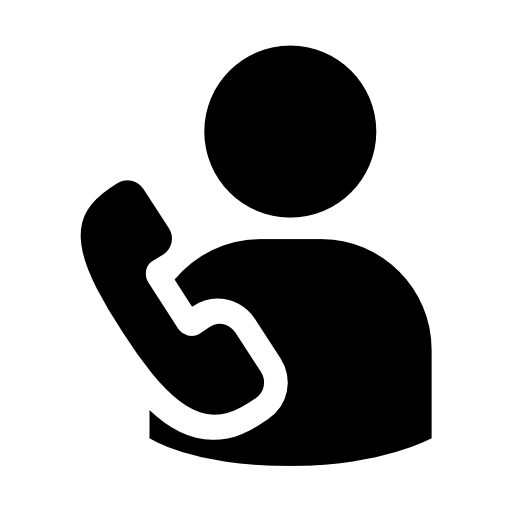 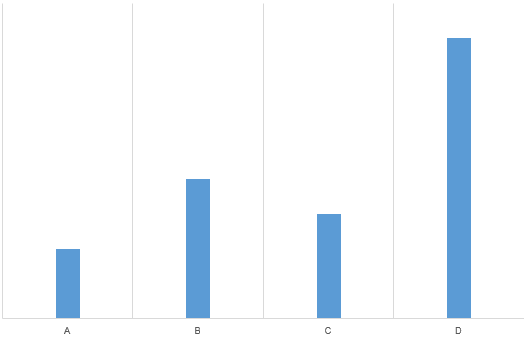 B. continued
A. had
CALLING!
C. offered
D:stopped
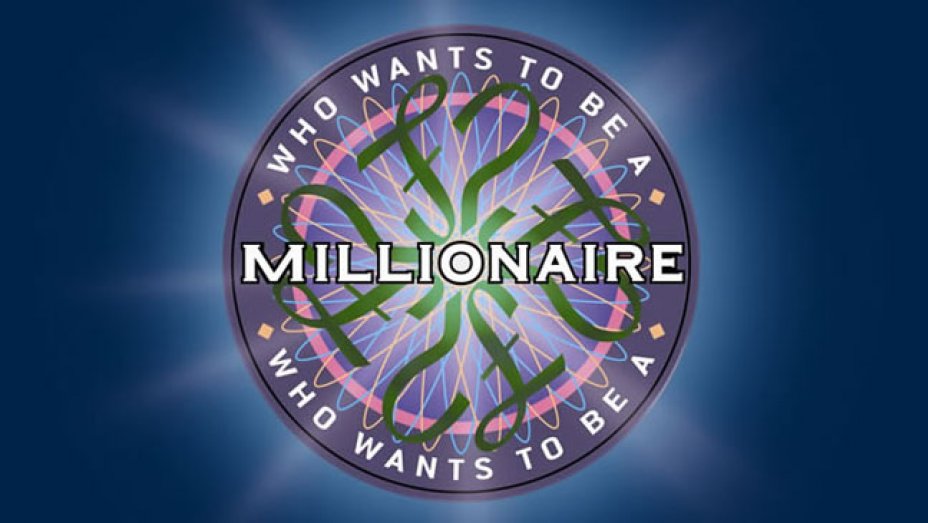 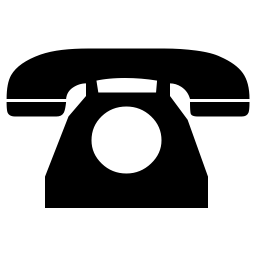 50:50
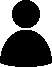 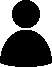 Key
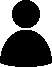 Question 8. He failed in the election just because he ___________ his opponent.
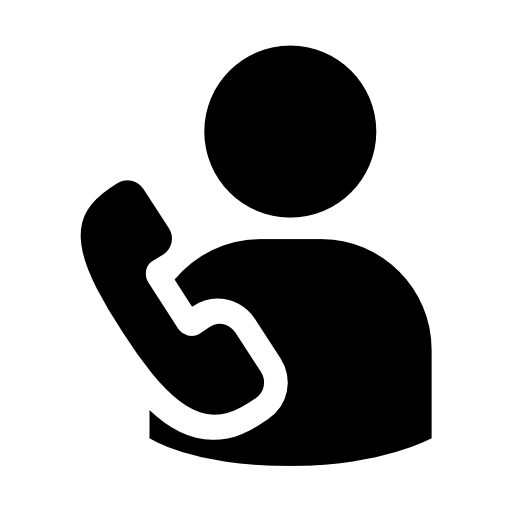 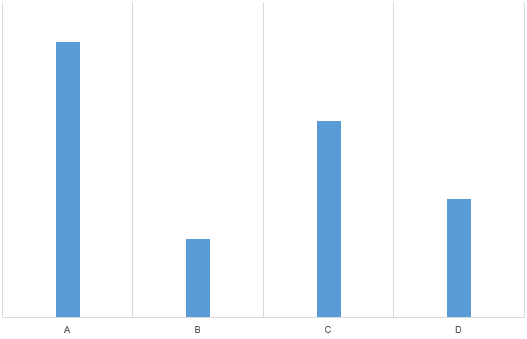 B:overestimated
A: underestimated
CALLING!
C. understated
D. undercharged
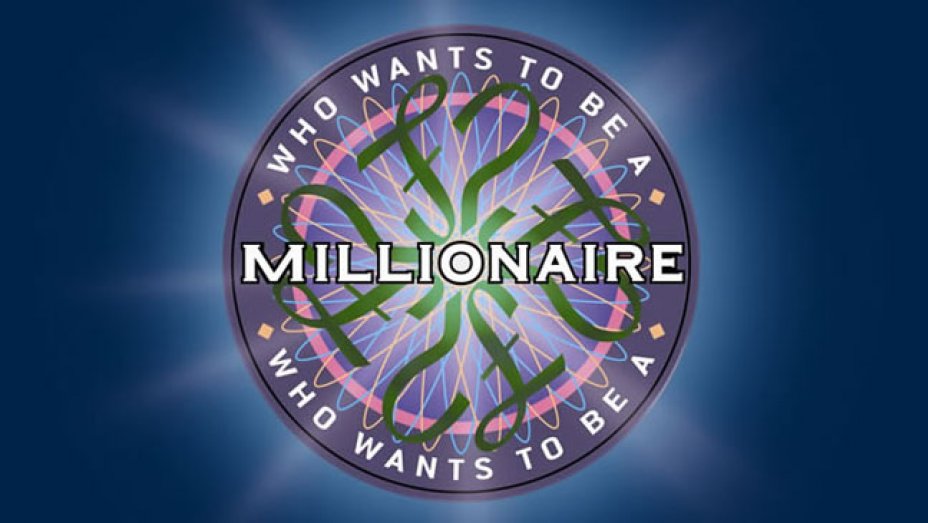 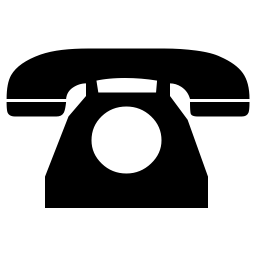 50:50
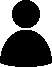 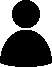 Key
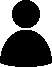 Question 9. They ________because it is a national holiday.
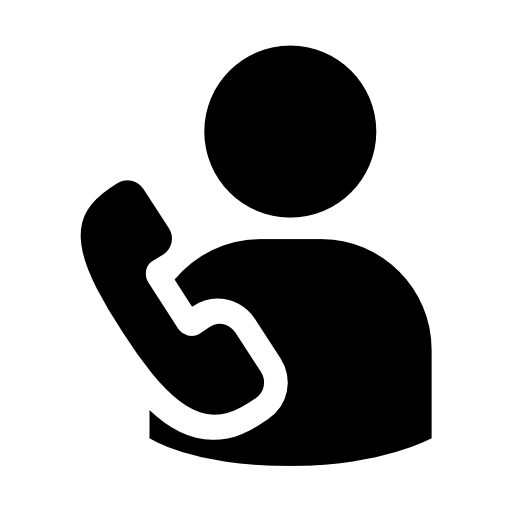 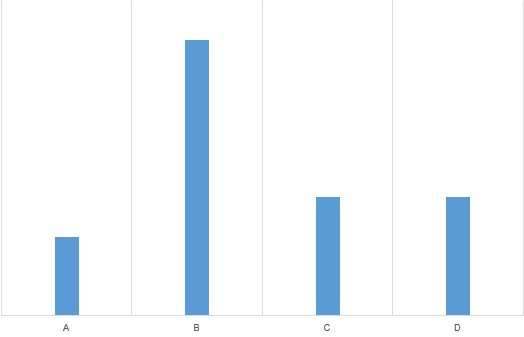 B: aren’t working
A: A. don’t
CALLING!
C:. haven’t worked
D:  won’t work
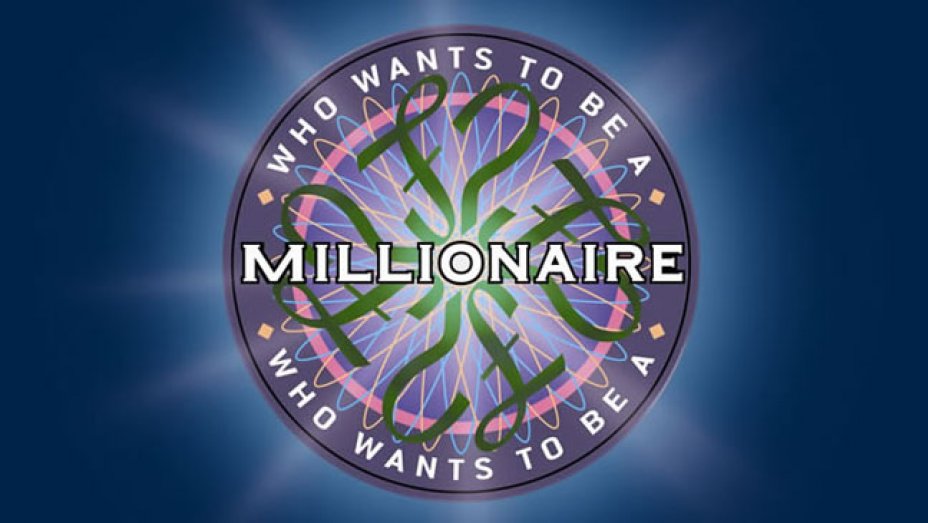 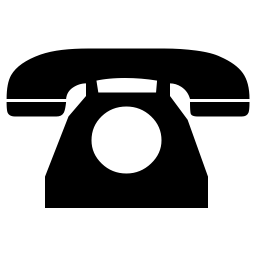 50:50
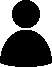 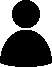 Key
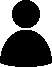 Question 10 .She’s finished the course, ____________?
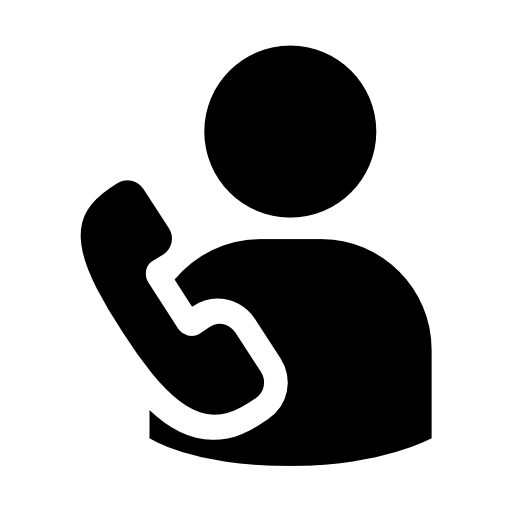 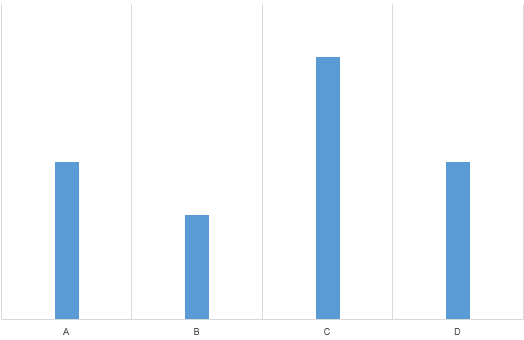 B. doesn’t she
A. isn’t she
CALLING!
C. hasn’t she
D. didn’t she
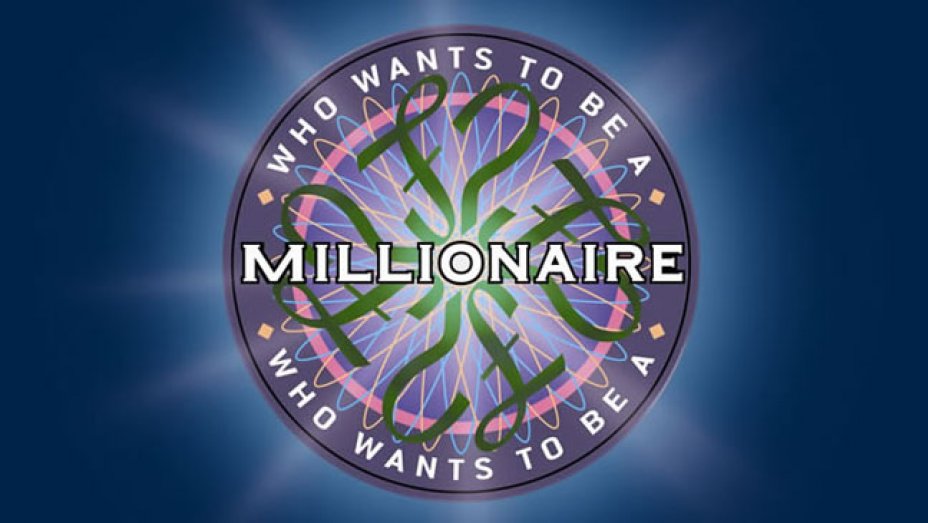 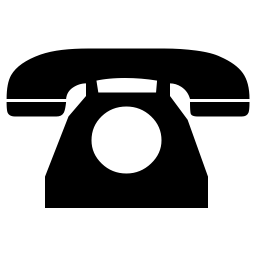 50:50
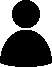 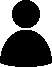 Key
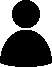 Question 11:“Would you like a beer?” “ Not while I’m ___________”
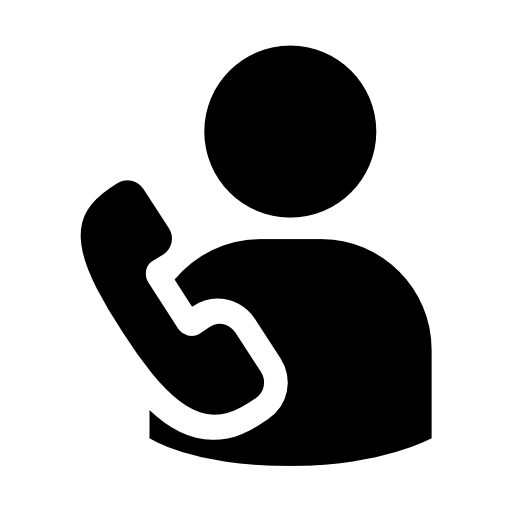 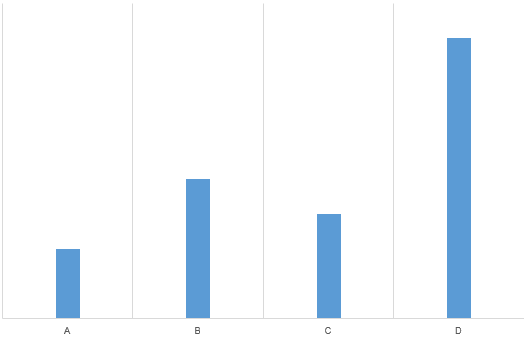 B. in order
A. in the act
CALLING!
C. under control
D.on duty
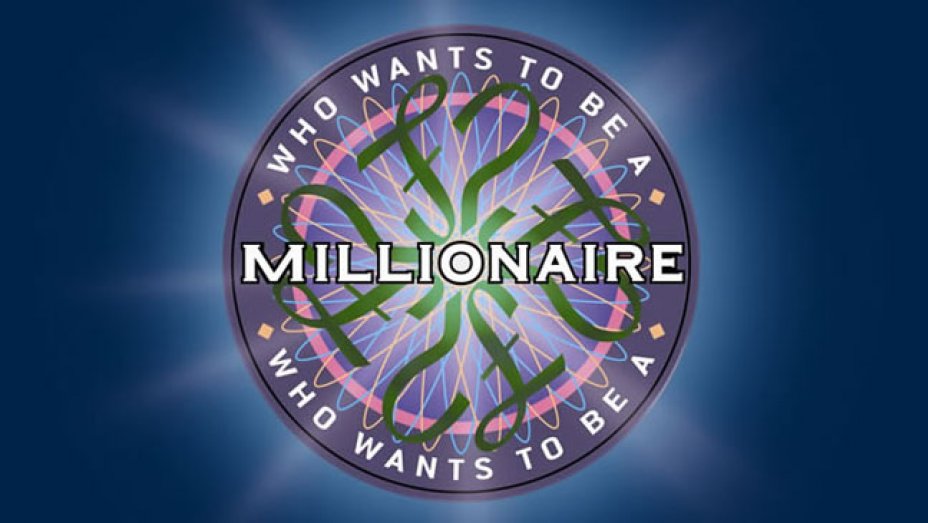 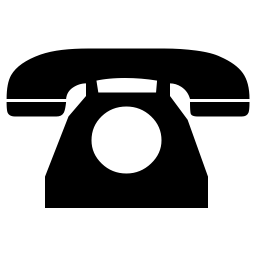 50:50
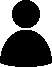 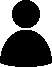 Key
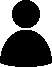 Question 12. Some friends of mine are really fashion-conscious, while __________ are quite simple.
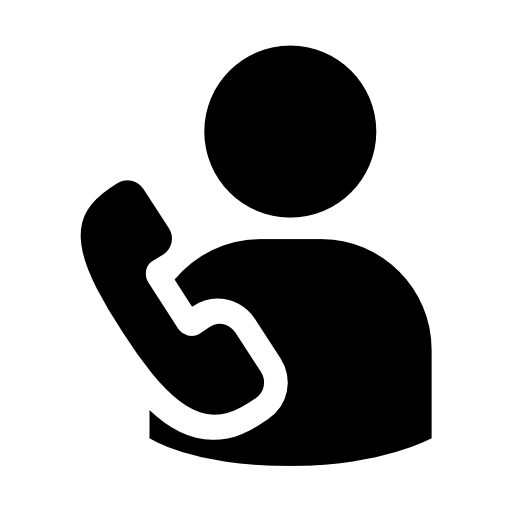 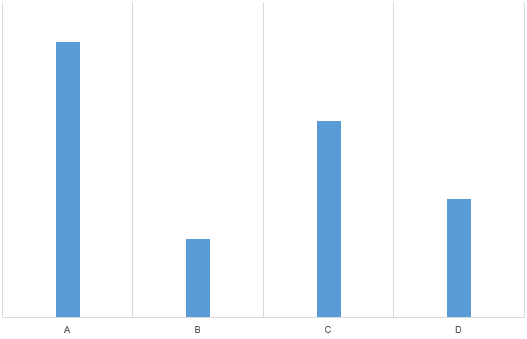 B. some other
A. some others
CALLING!
C. anothers
D. the other
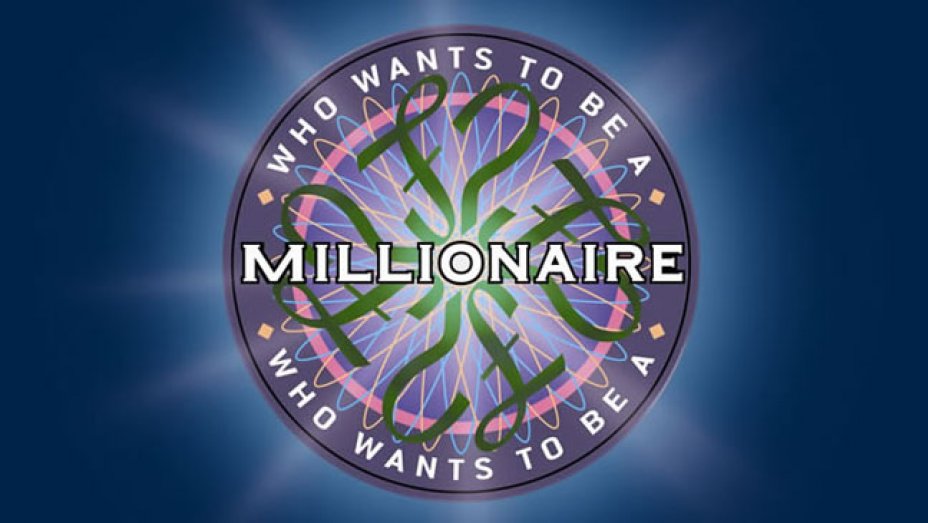 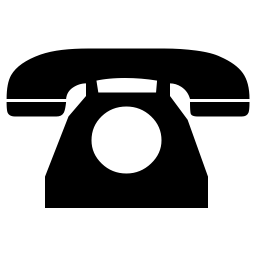 50:50
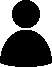 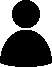 Key
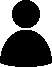 Question 13: Janet has left home and is ______ of her parents.
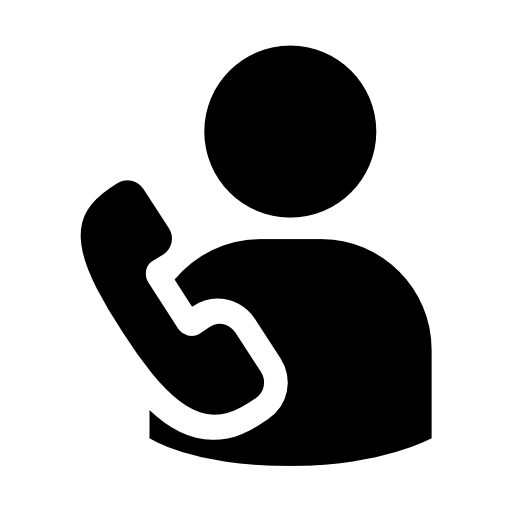 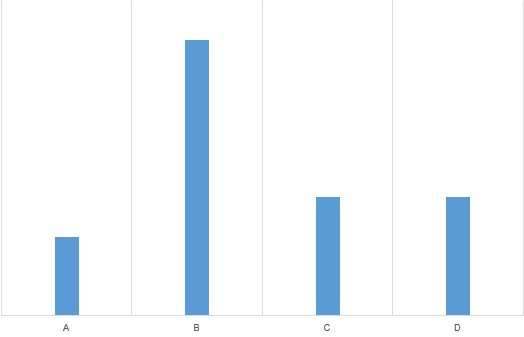 B:dependent
A. dependently
CALLING!
C. independent
D. depend
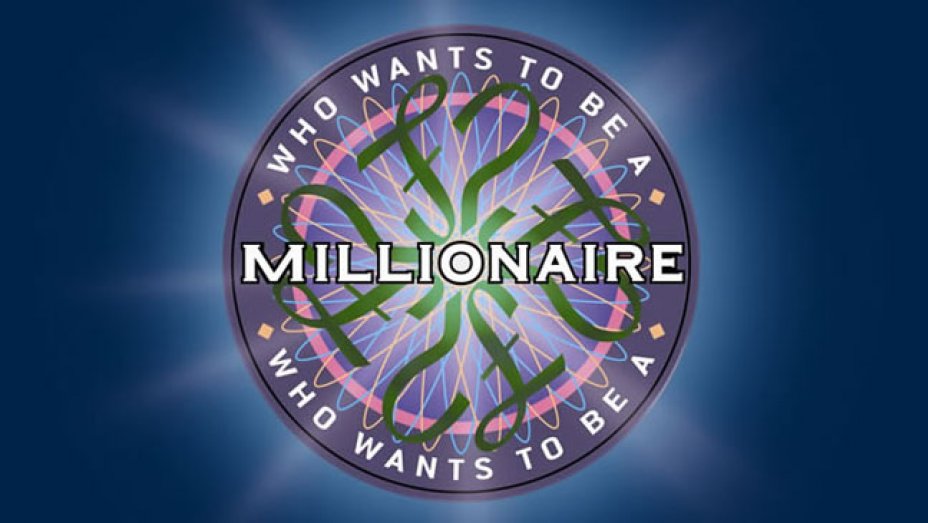 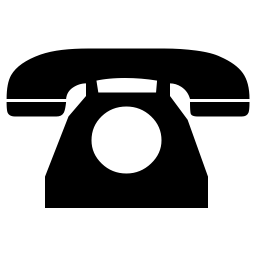 50:50
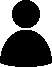 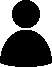 Key
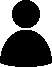 Question 14: When I last ______ Jane, she ______ to find a job.
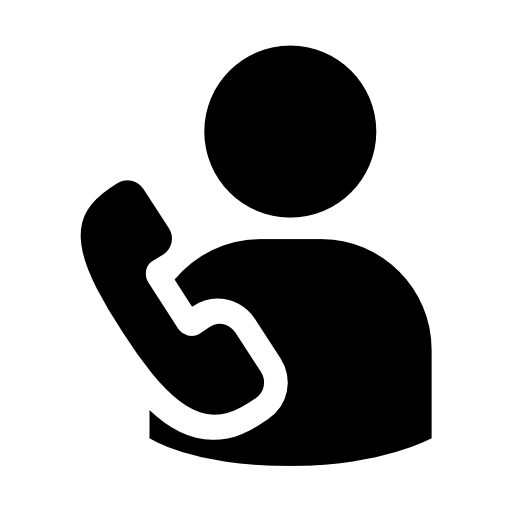 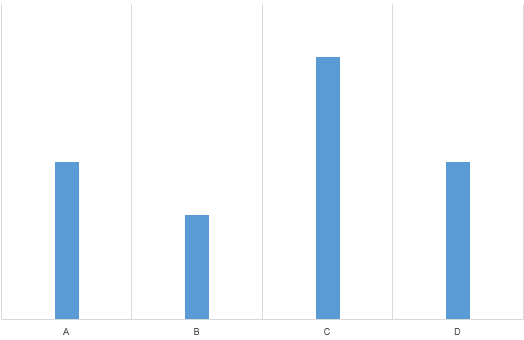 B. saw/ tried
A. saw/ was trying
CALLING!
C. have seen/ tried
D. see/ is trying
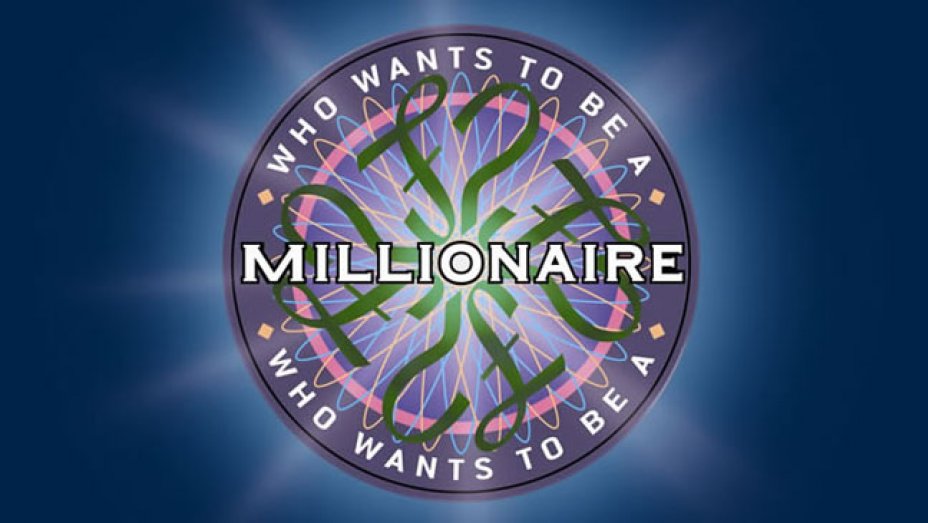 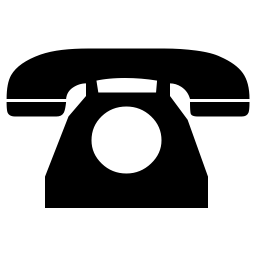 50:50
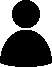 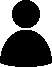 Key
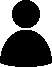 Question 15: ______ he did not attend the English class, he knew the lesson quite well.
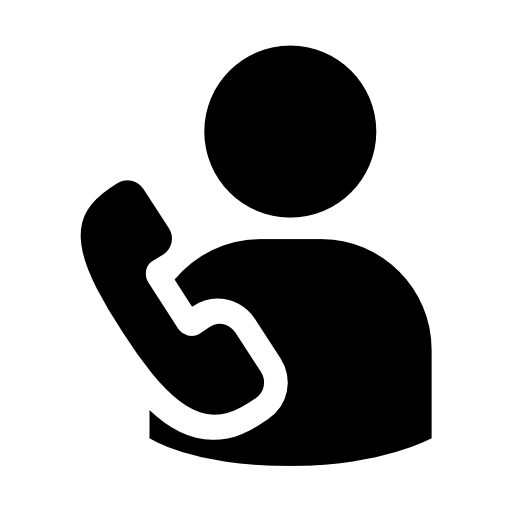 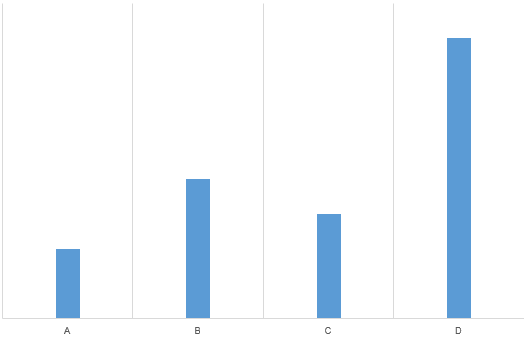 B. However
A. In spite of
CALLING!
C . Despite
D. Although
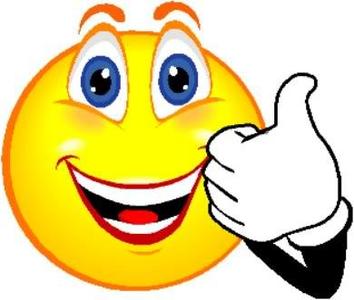 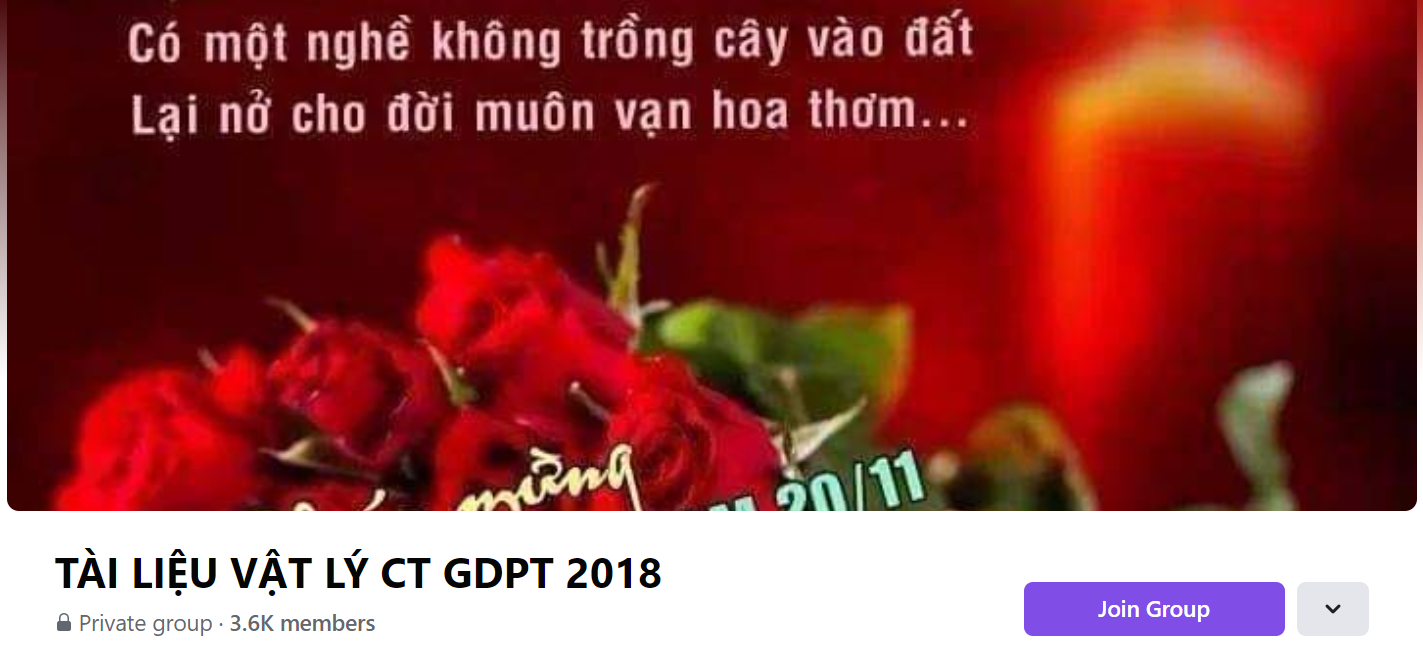 SƯU TẦM: ĐOÀN VĂN DOANH, NAM TRỰC, NAM ĐỊNH
LINK NHÓM DÀNH CHO GV BỘ MÔN VẬT LÝ TRAO ĐỔI TÀI LIỆU VÀ CHUYÊN MÔN CT 2018
https://www.facebook.com/groups/299257004355186